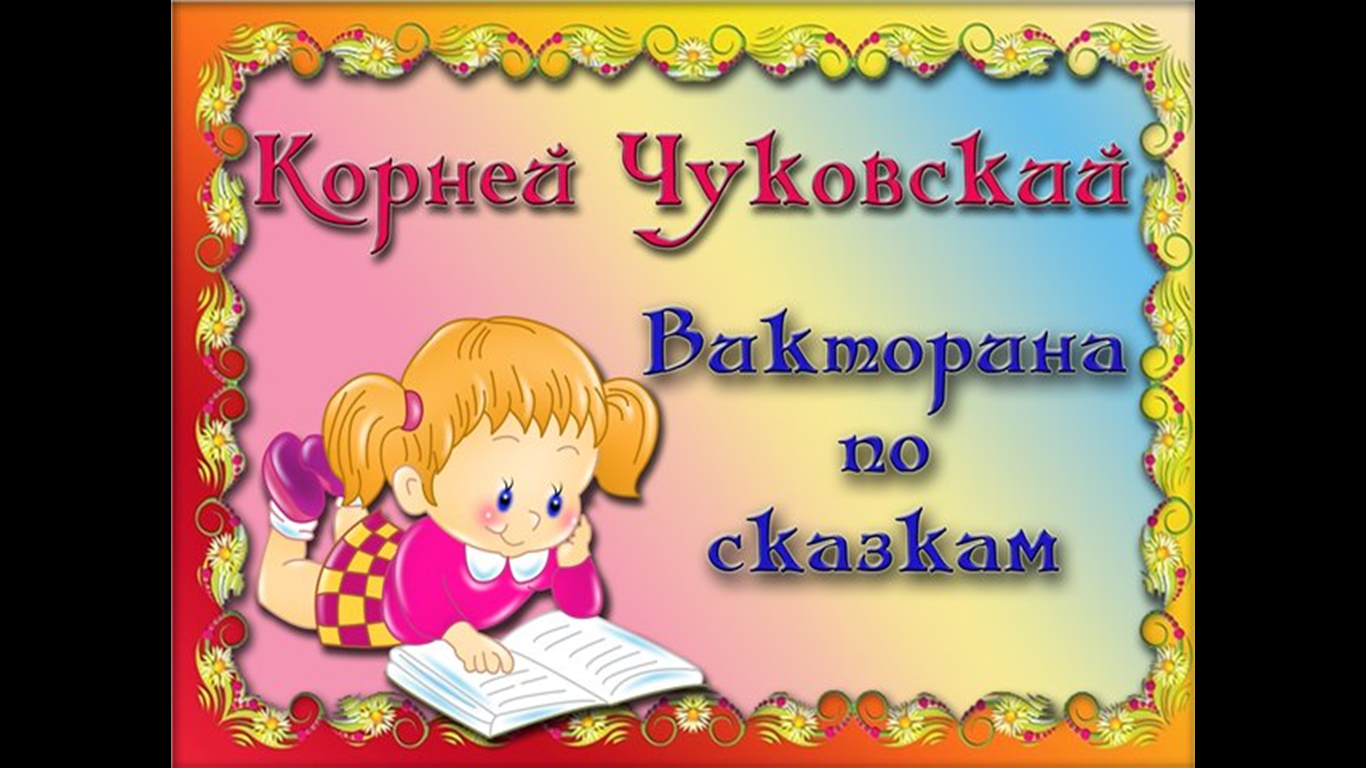 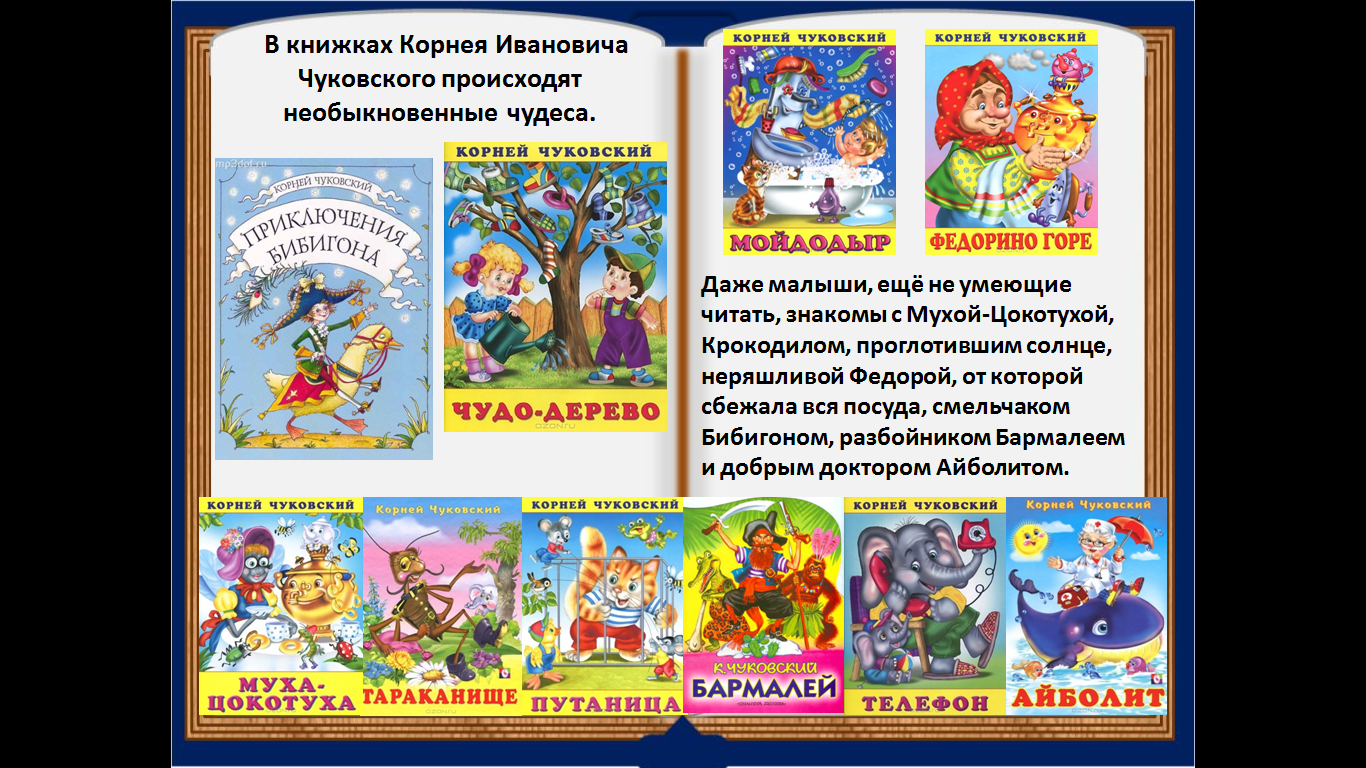 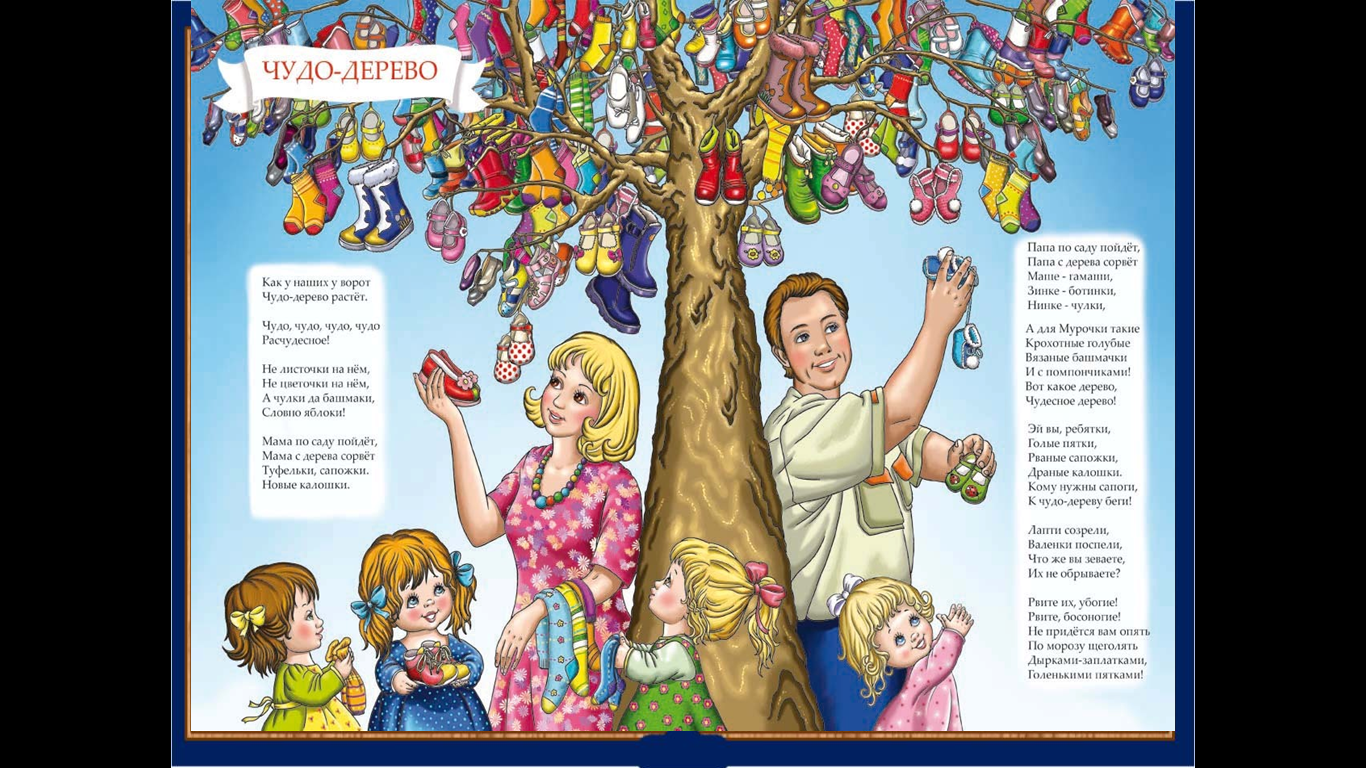 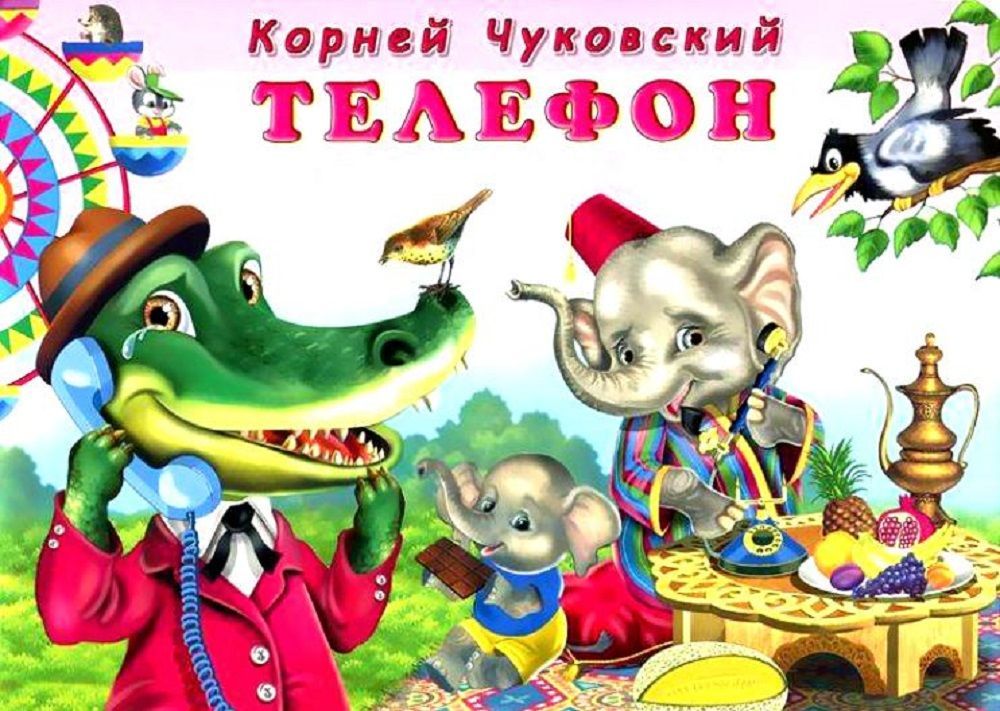 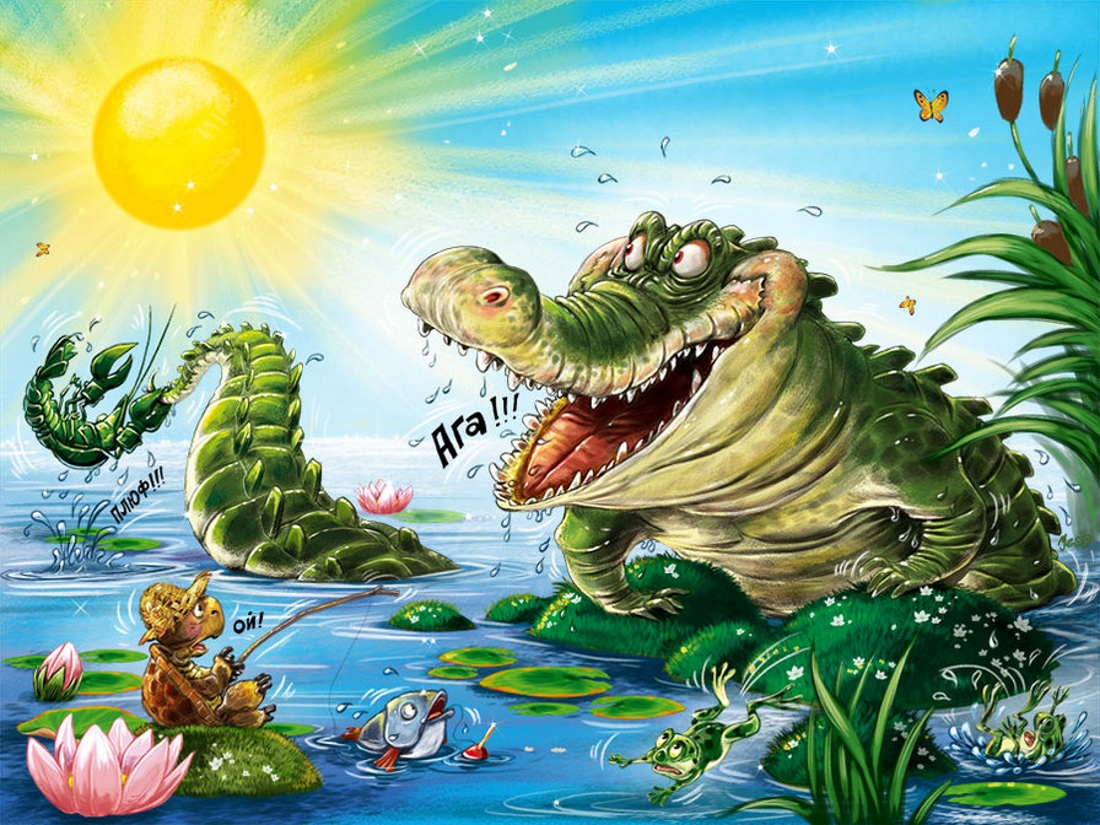 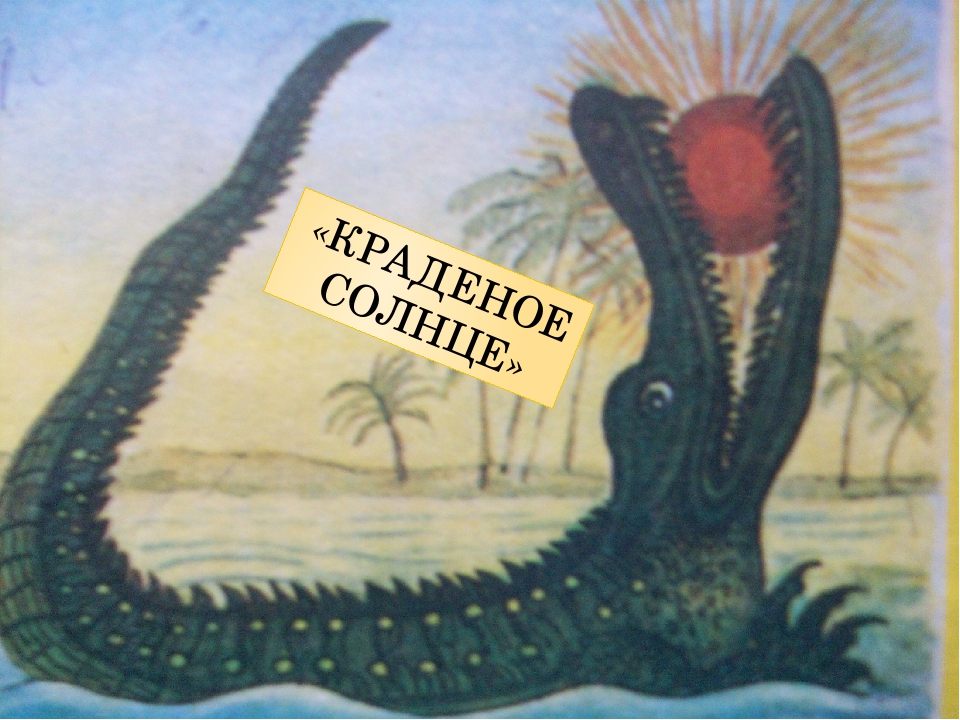 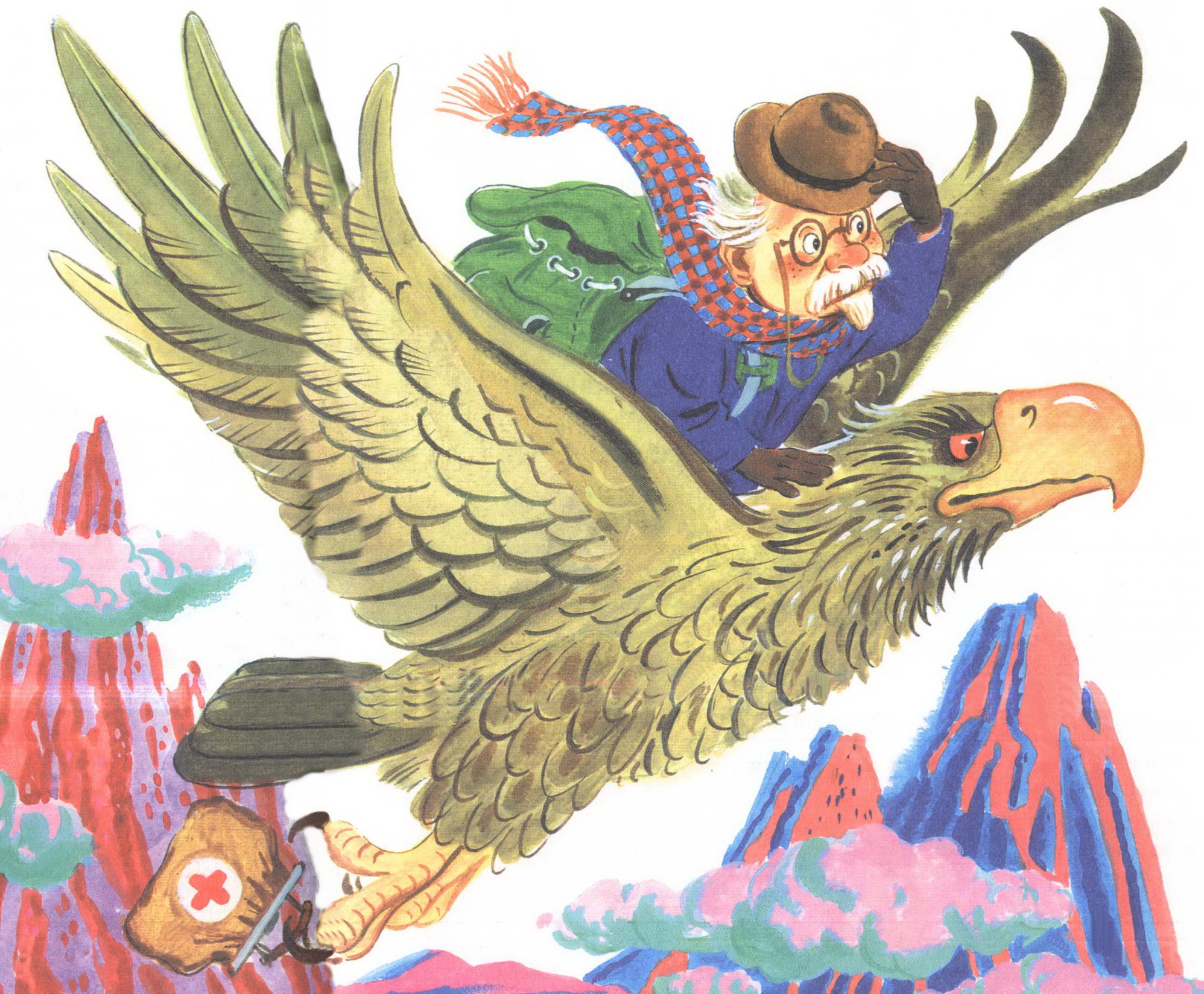 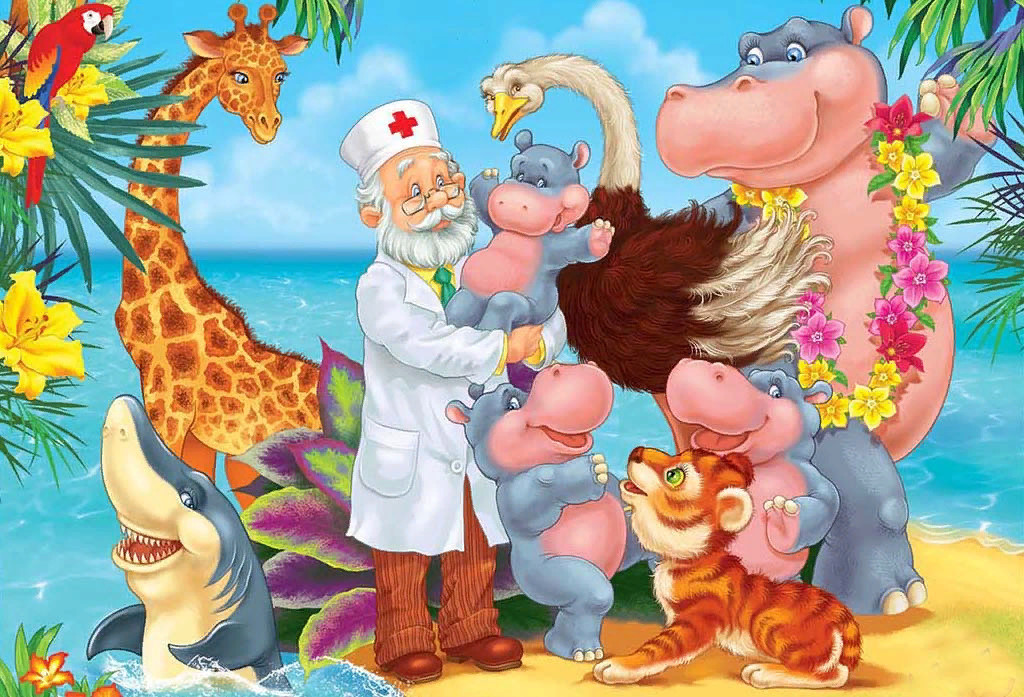 БА-О-БАБ
ЁЛ-КА
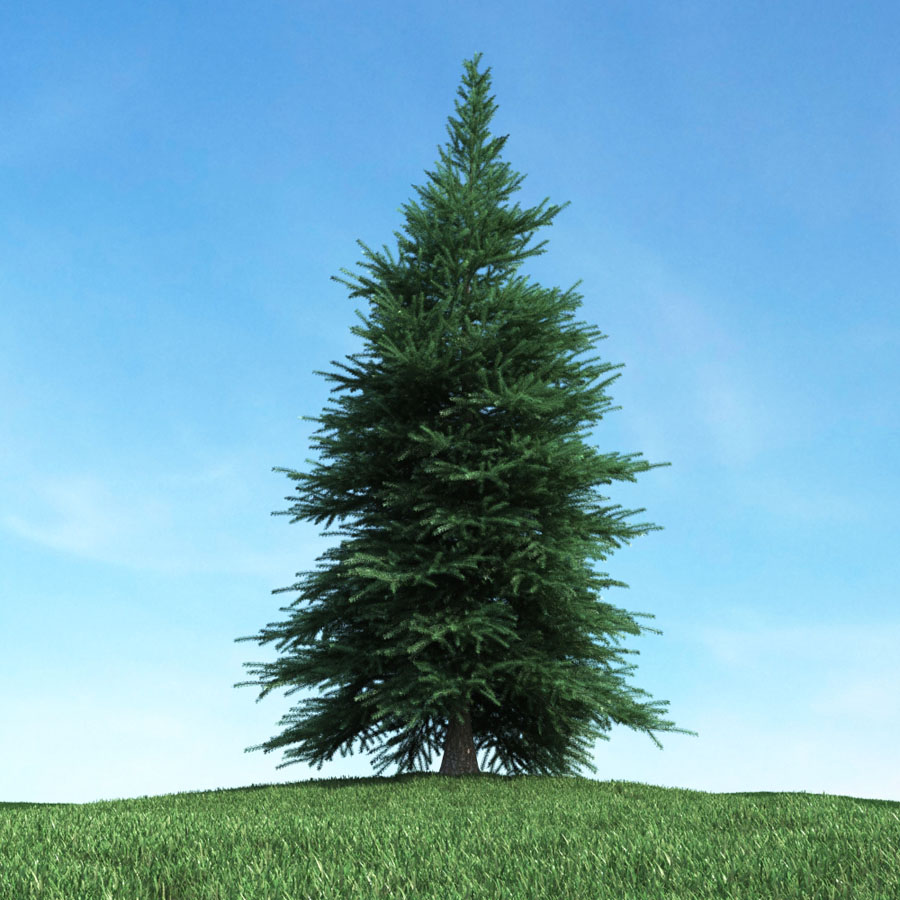 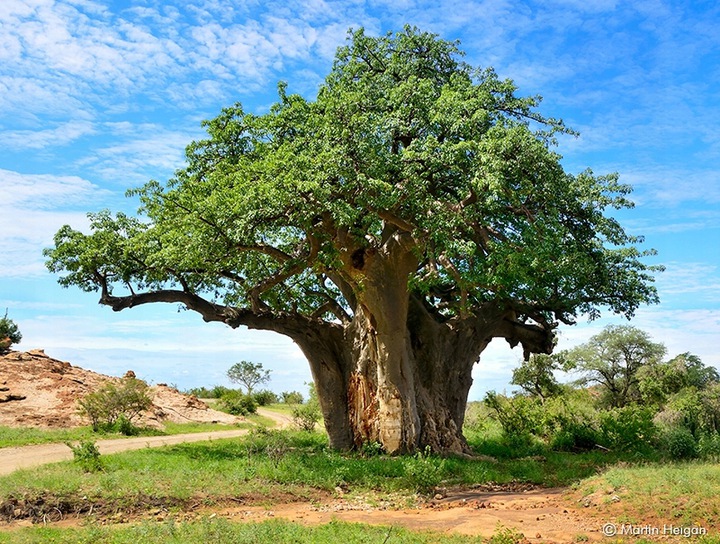 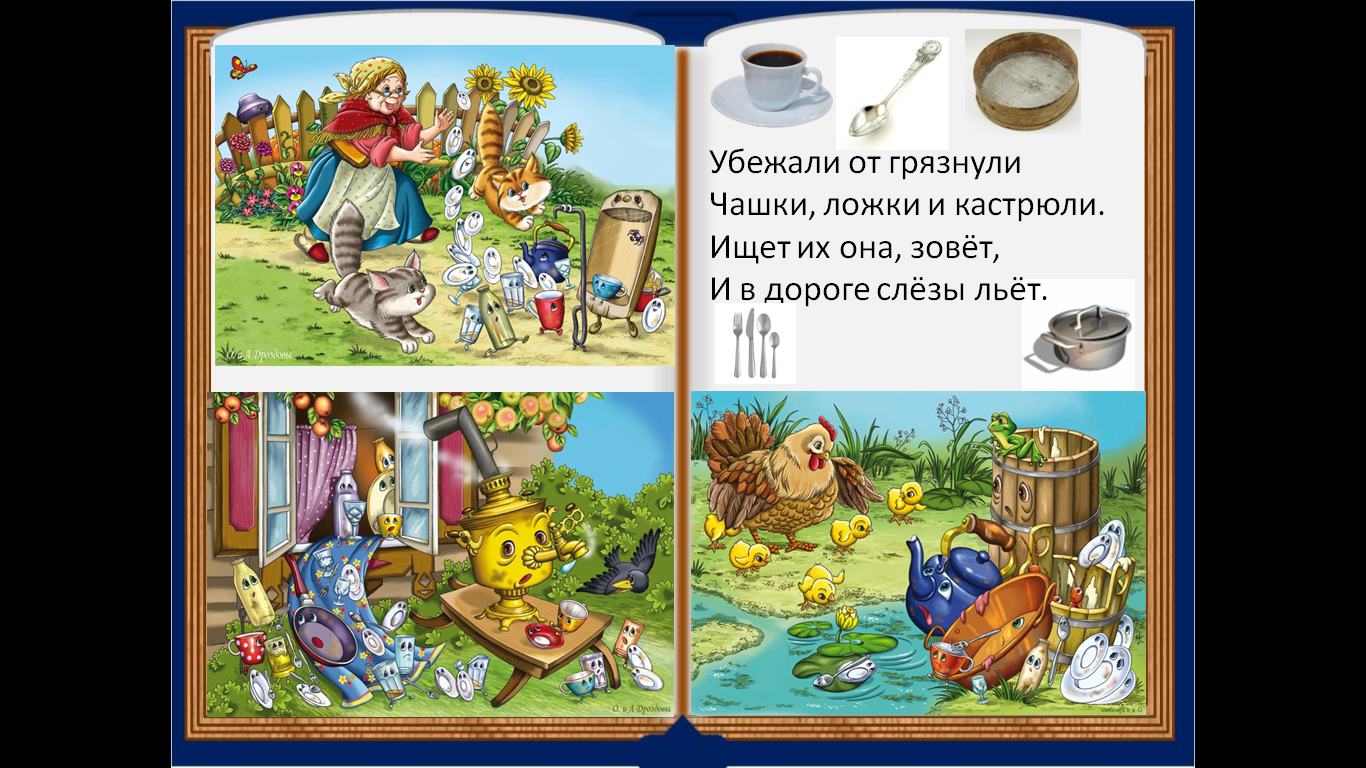 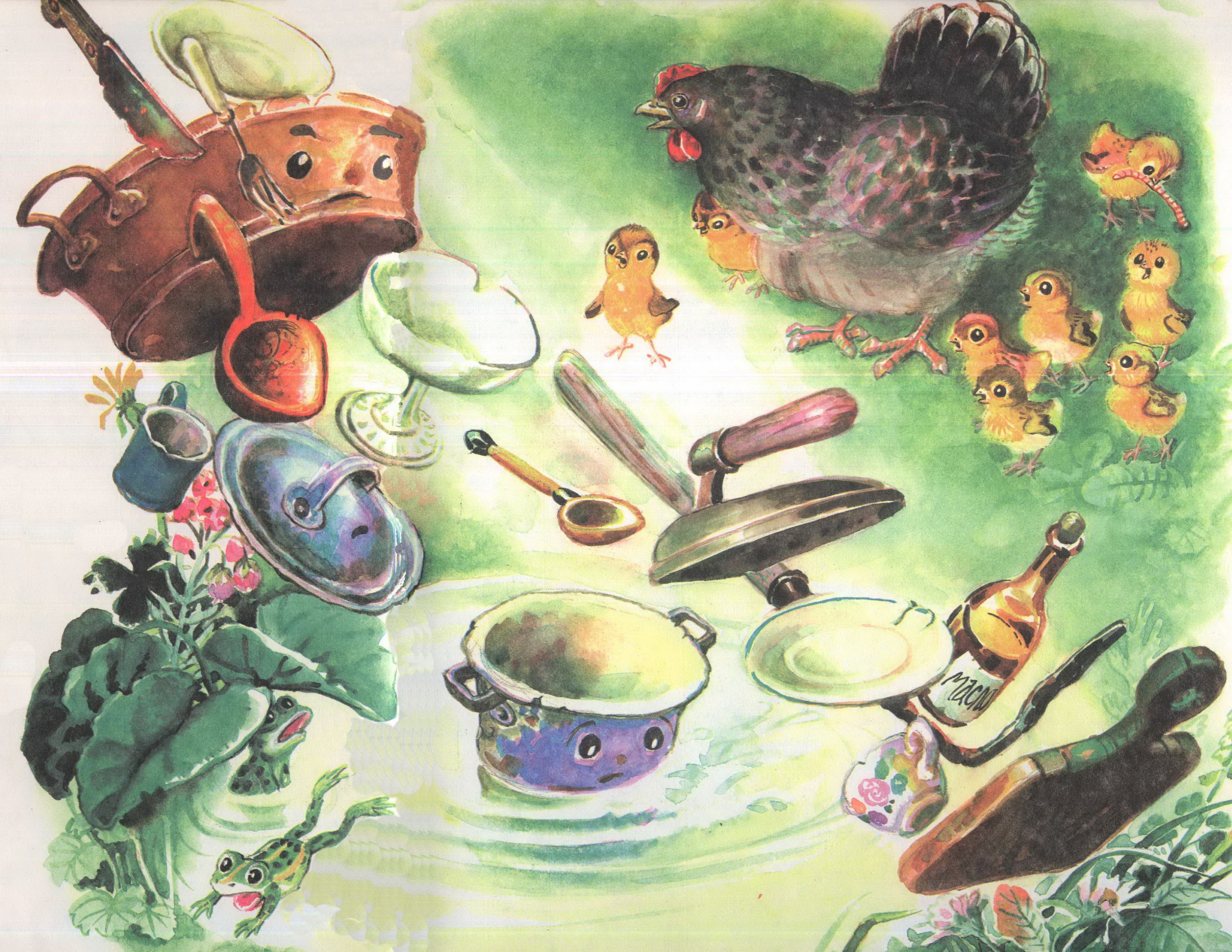 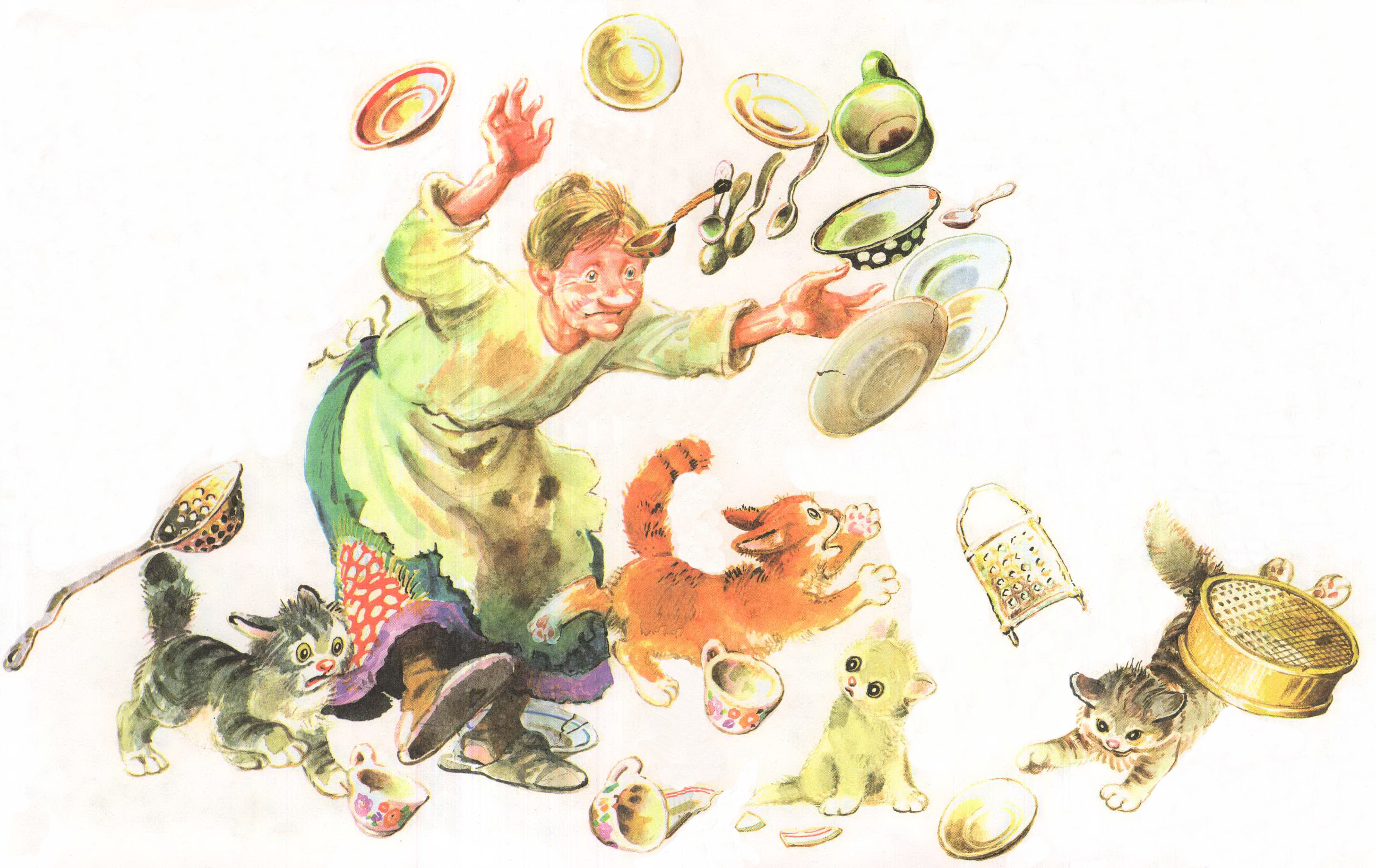 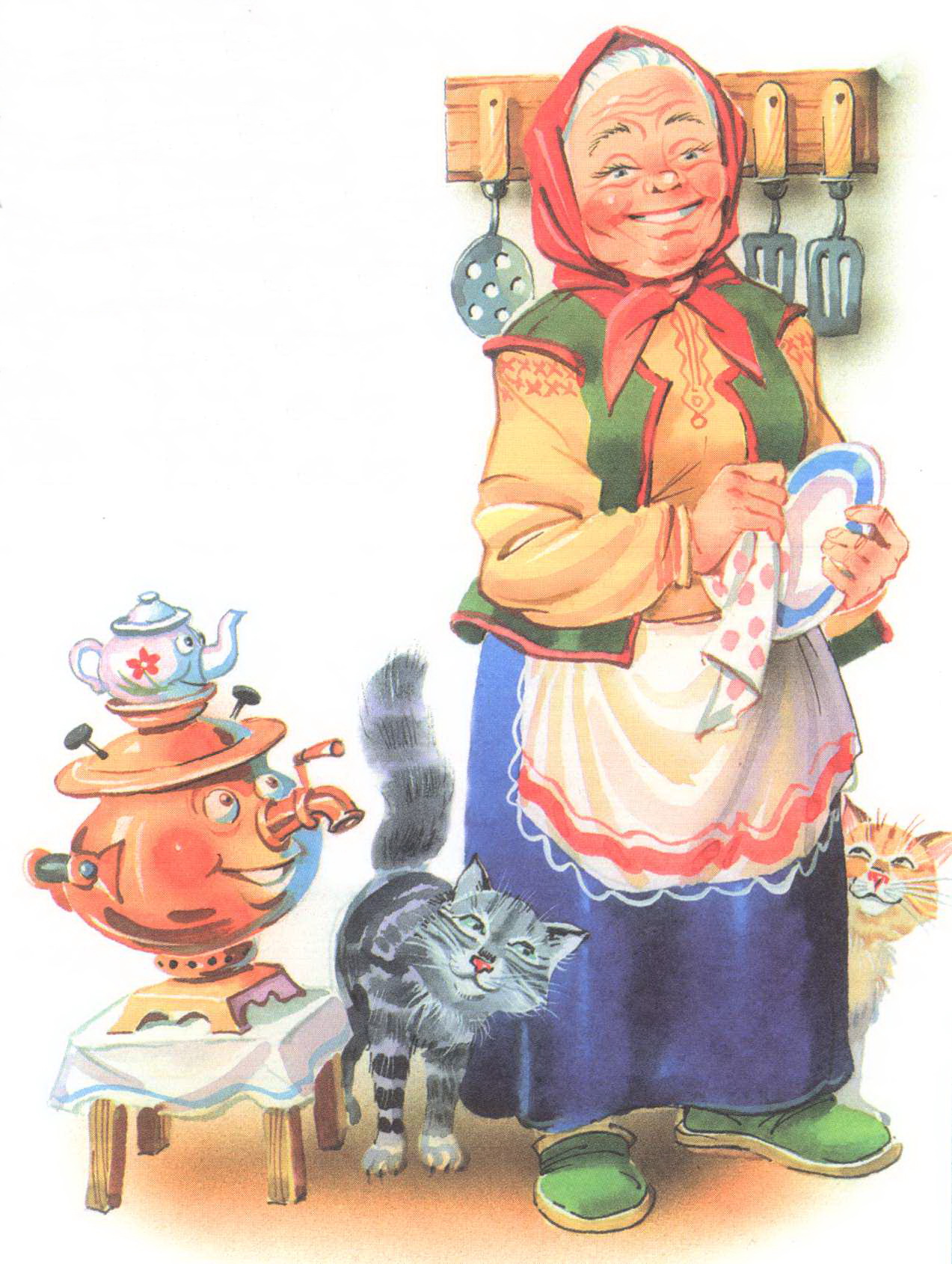 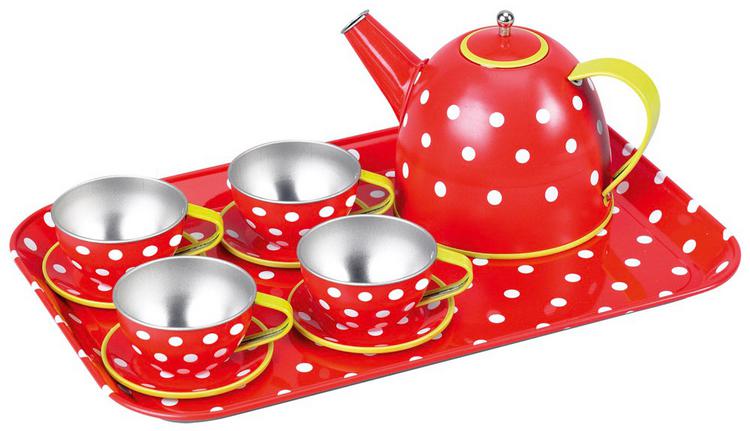 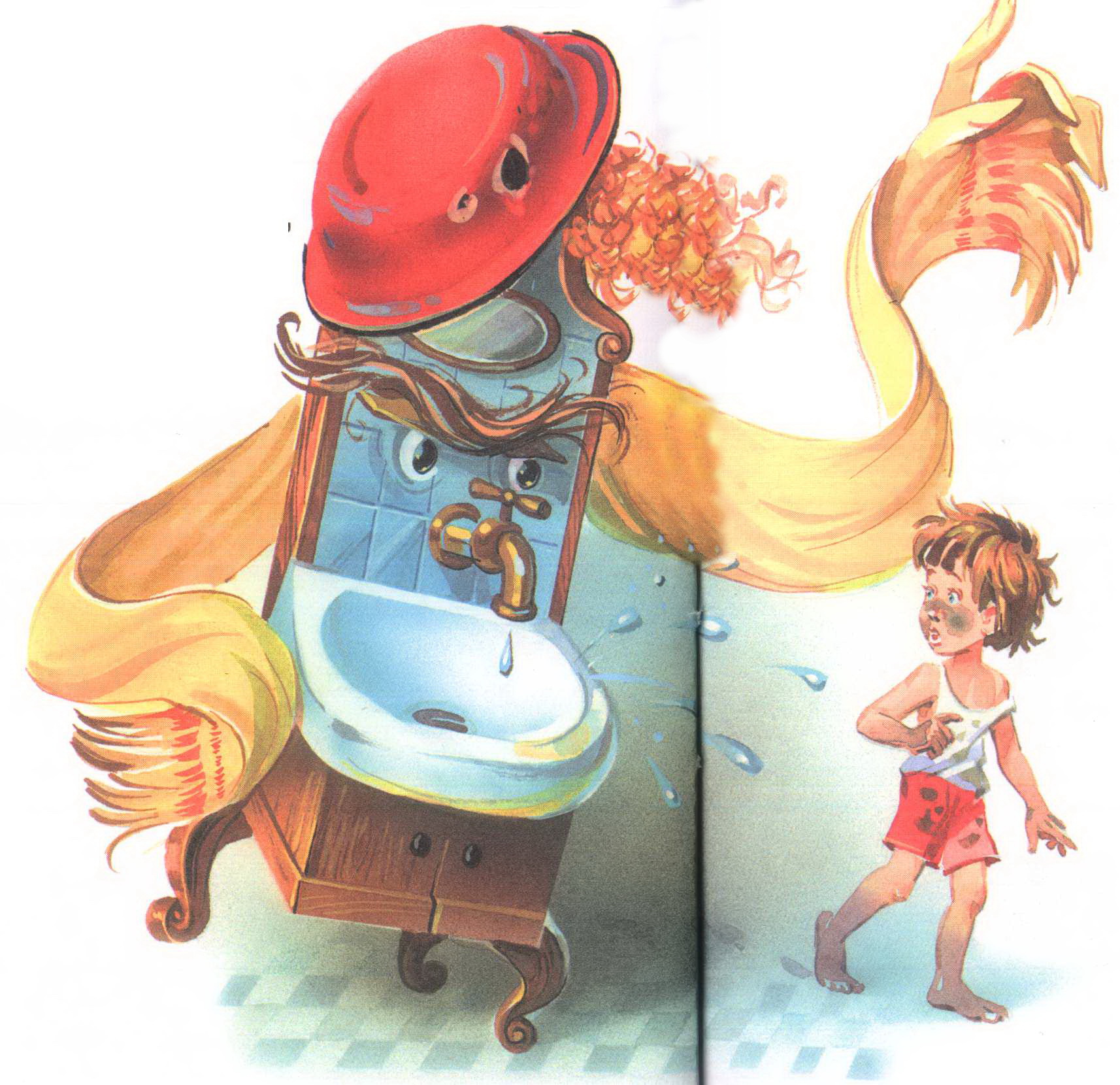 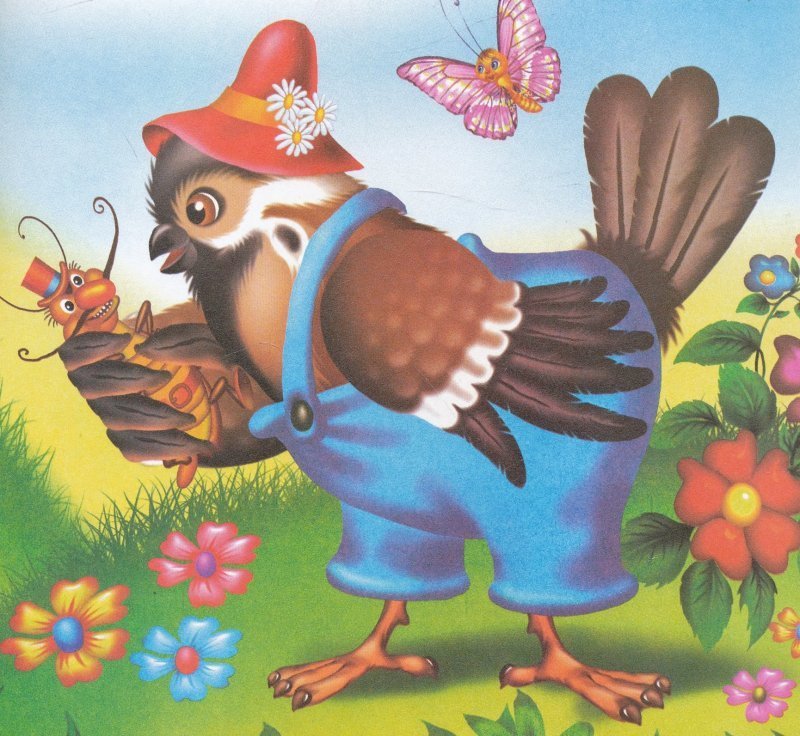 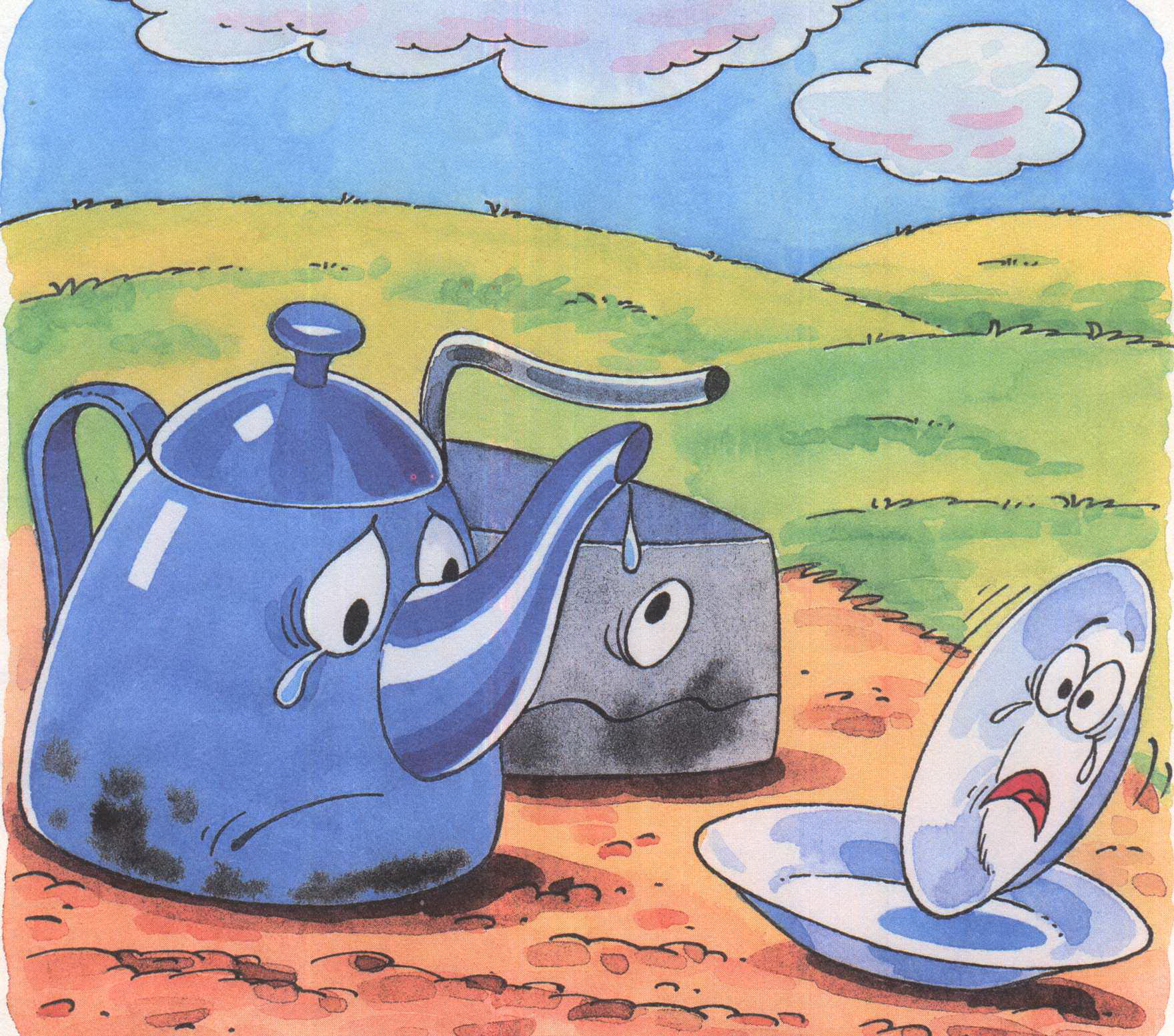 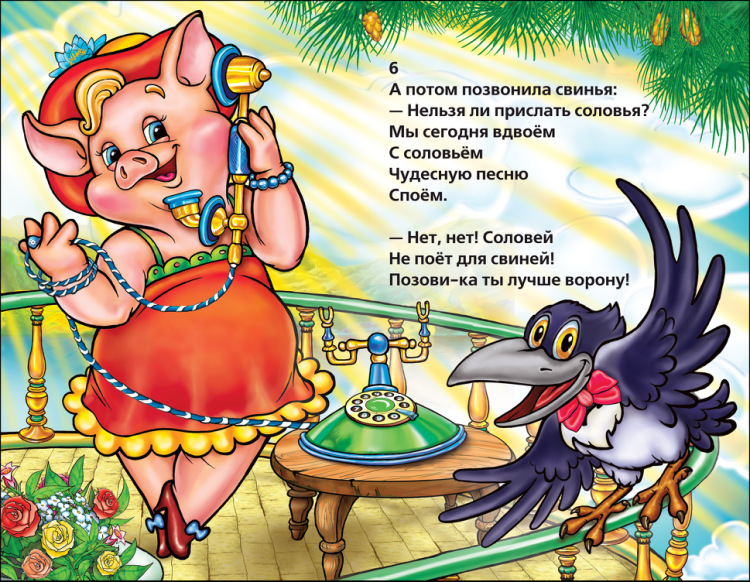 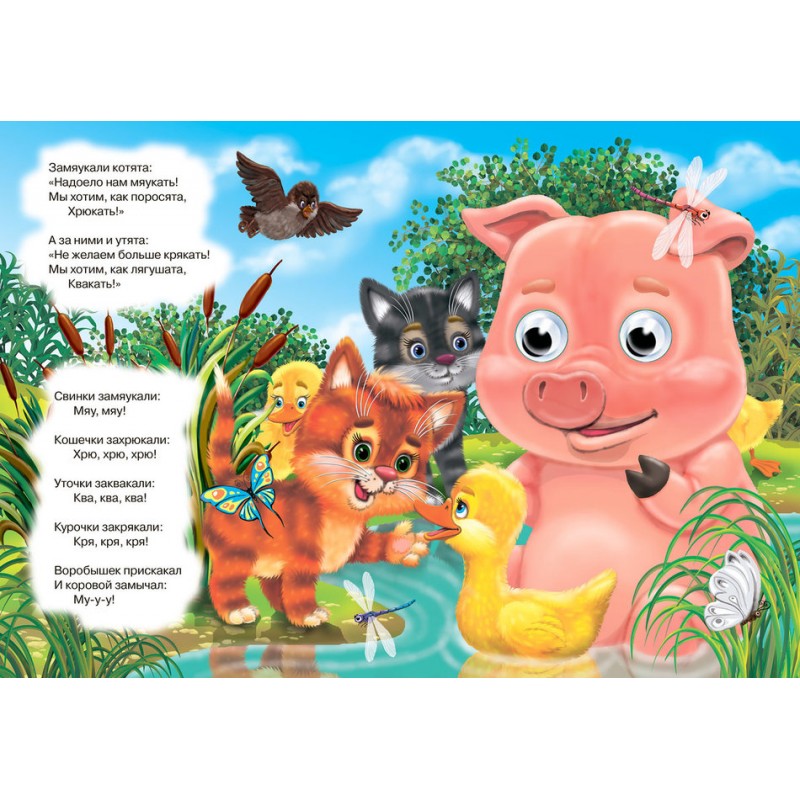 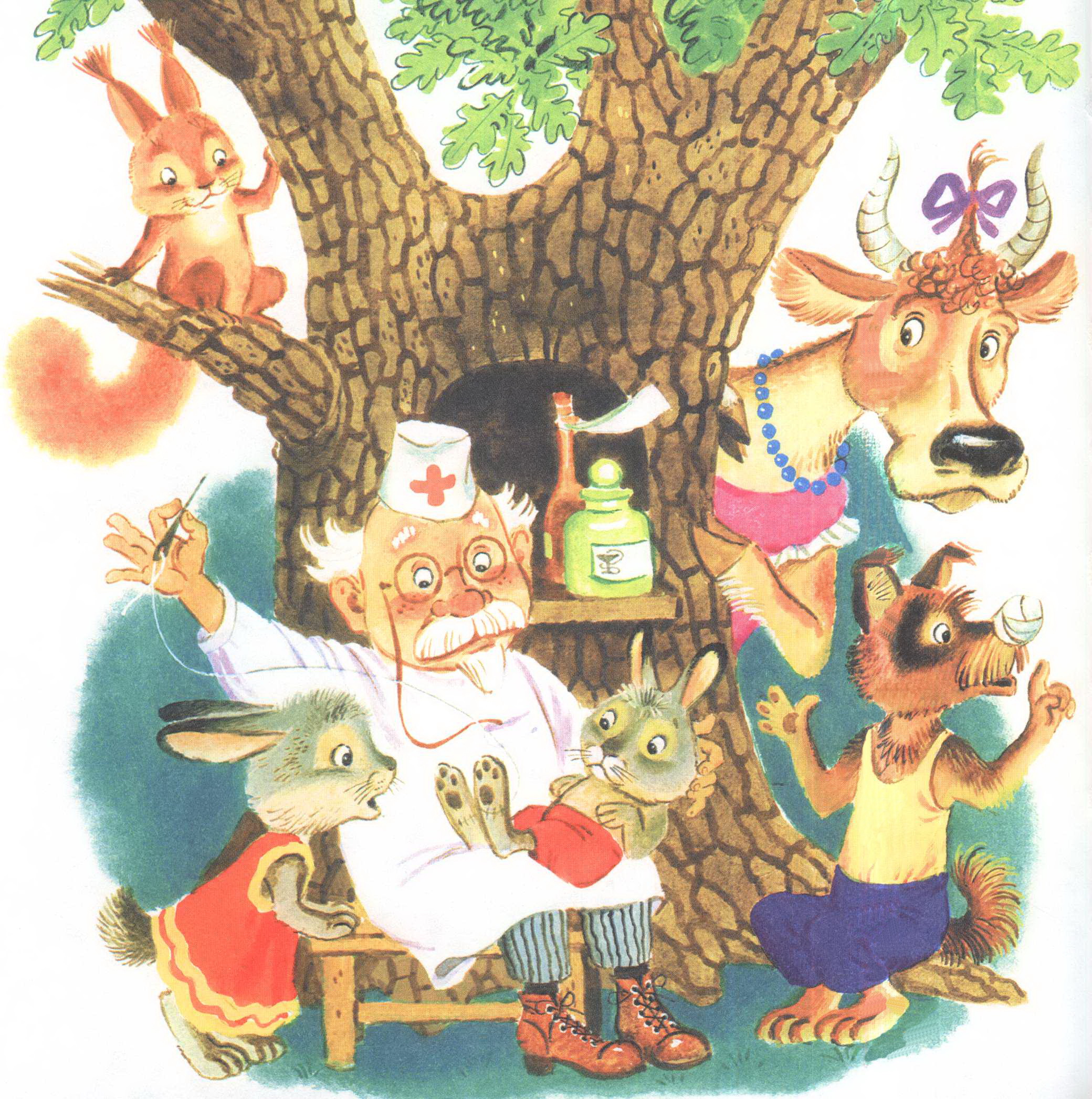 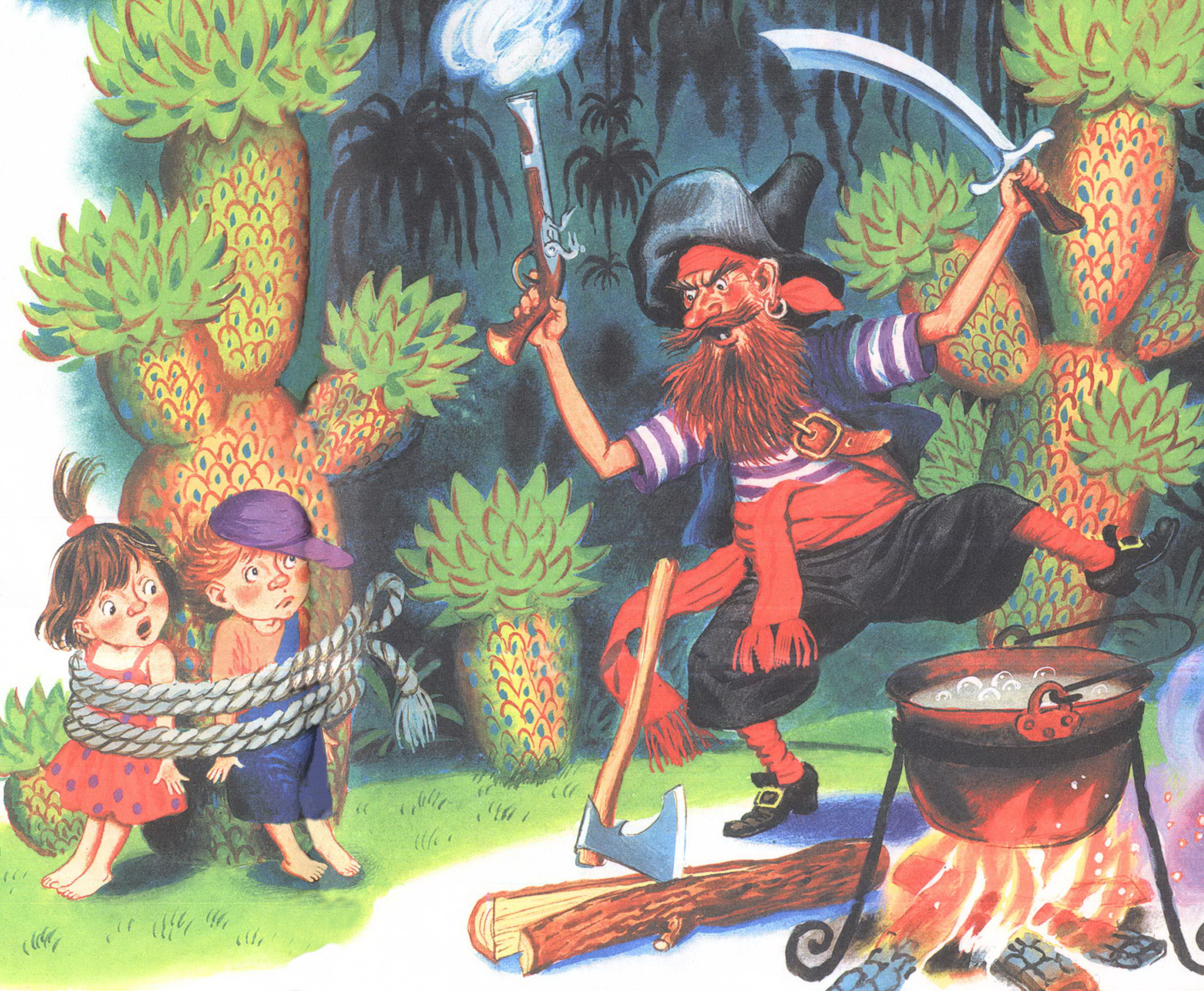 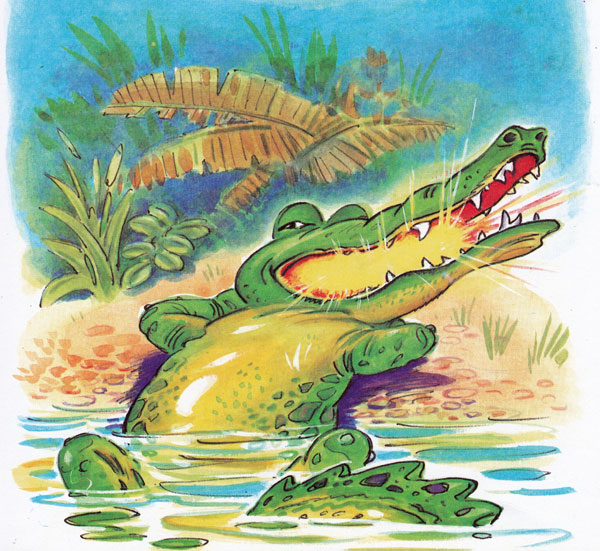 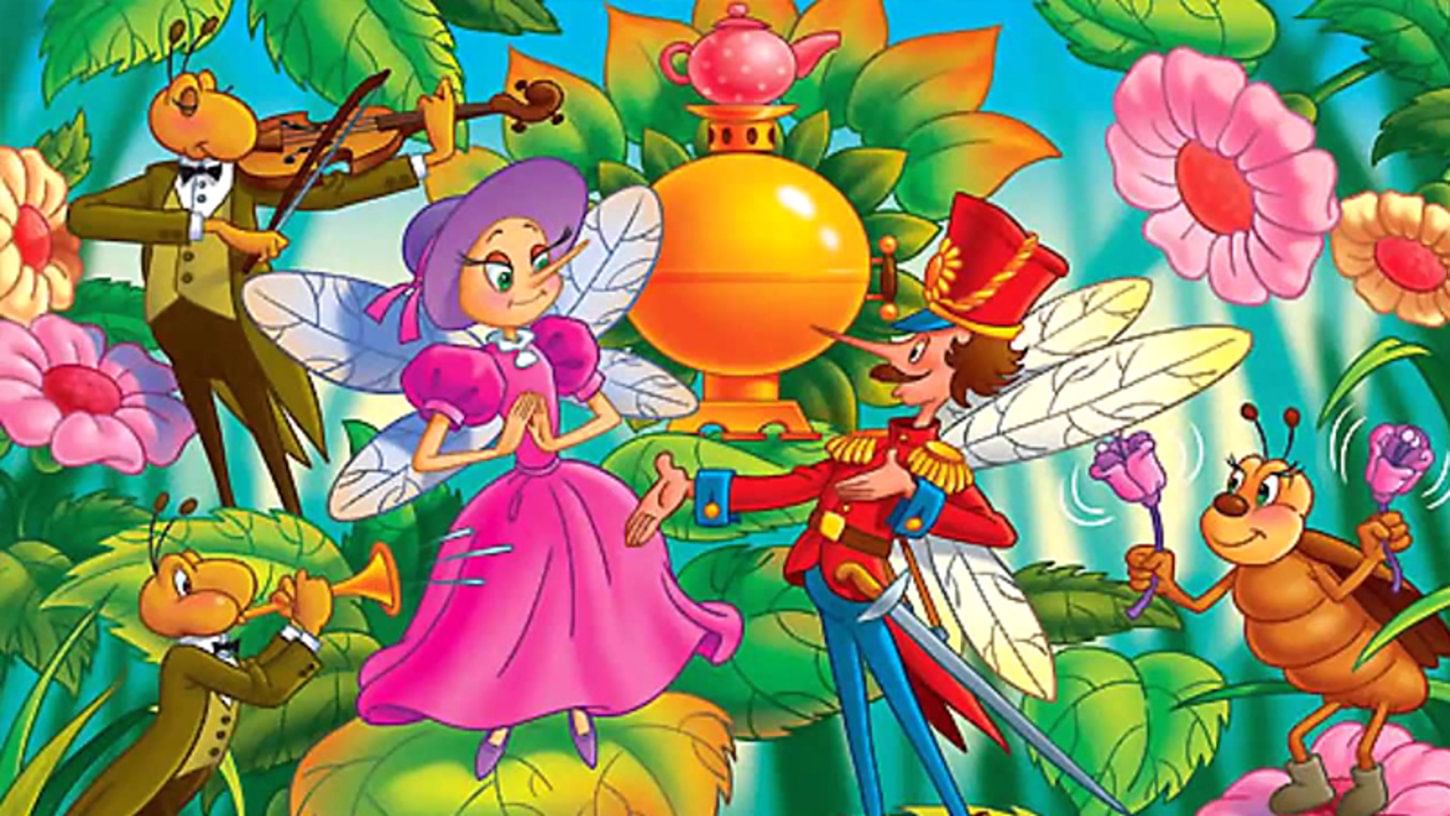 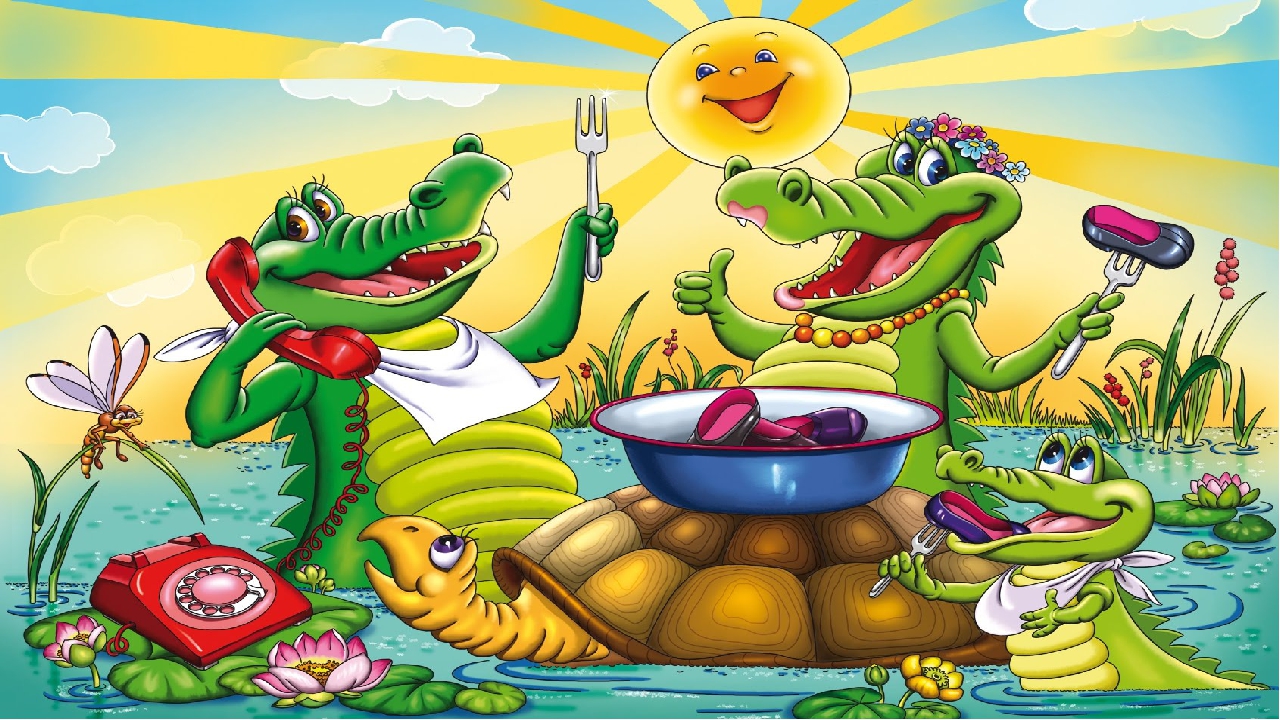